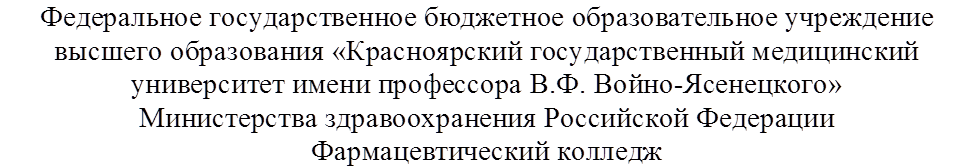 «Приемка товара в аптечной организации в реальном режиме»

по специальности 
33.02.01 Фармация
МДК 03.01 Организация деятельности аптеки и ее структурных подразделений
ПМ 03 Организация деятельности структурных подразделений аптеки и руководство аптечной организацией при отсутствии специалиста с высшим образованием 

Студент: Гасанова Э.Х.
Руководитель: Казакова Е.Н.




Красноярск
2019
Прием товара
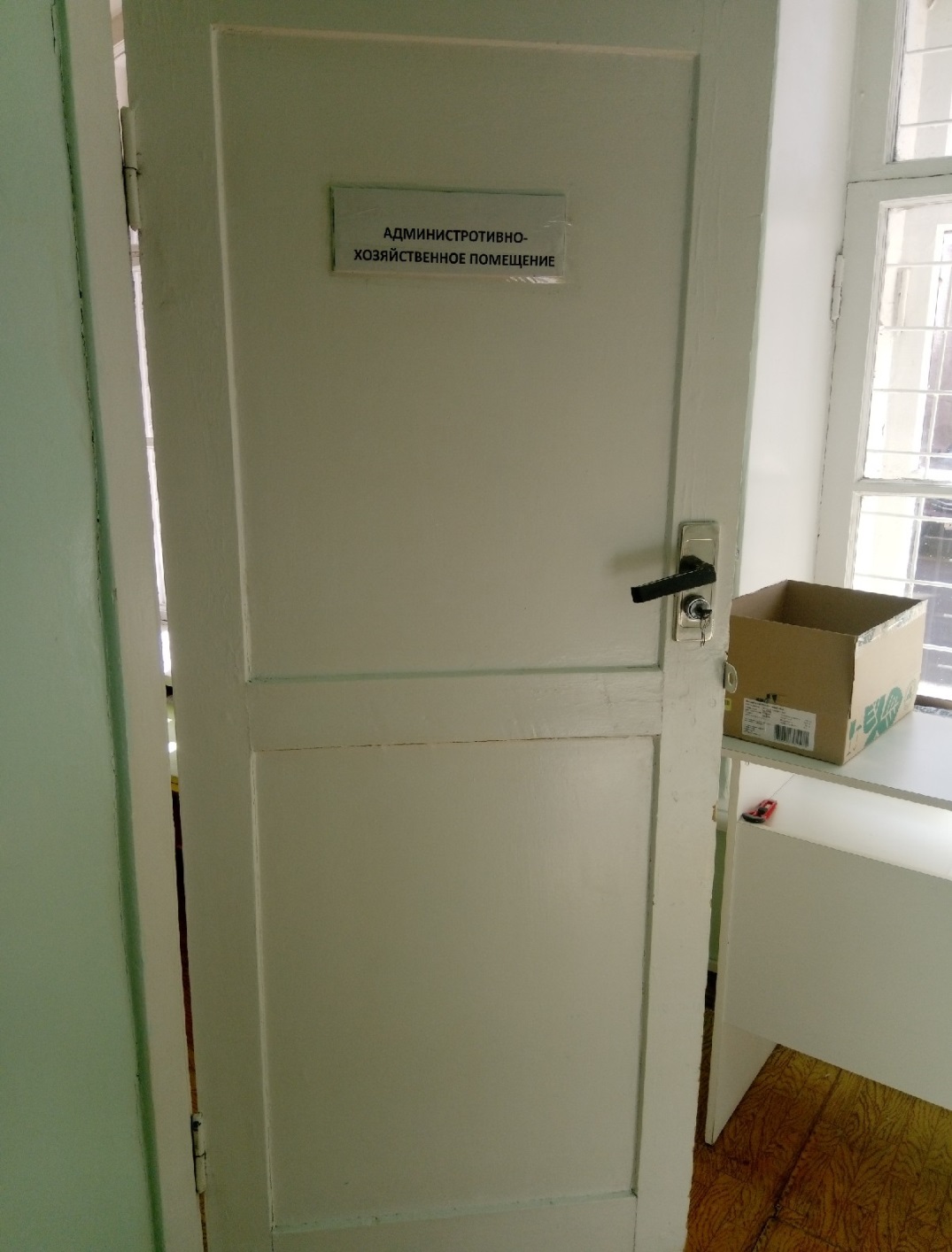 «Описание», «Упаковка», «Маркировка»
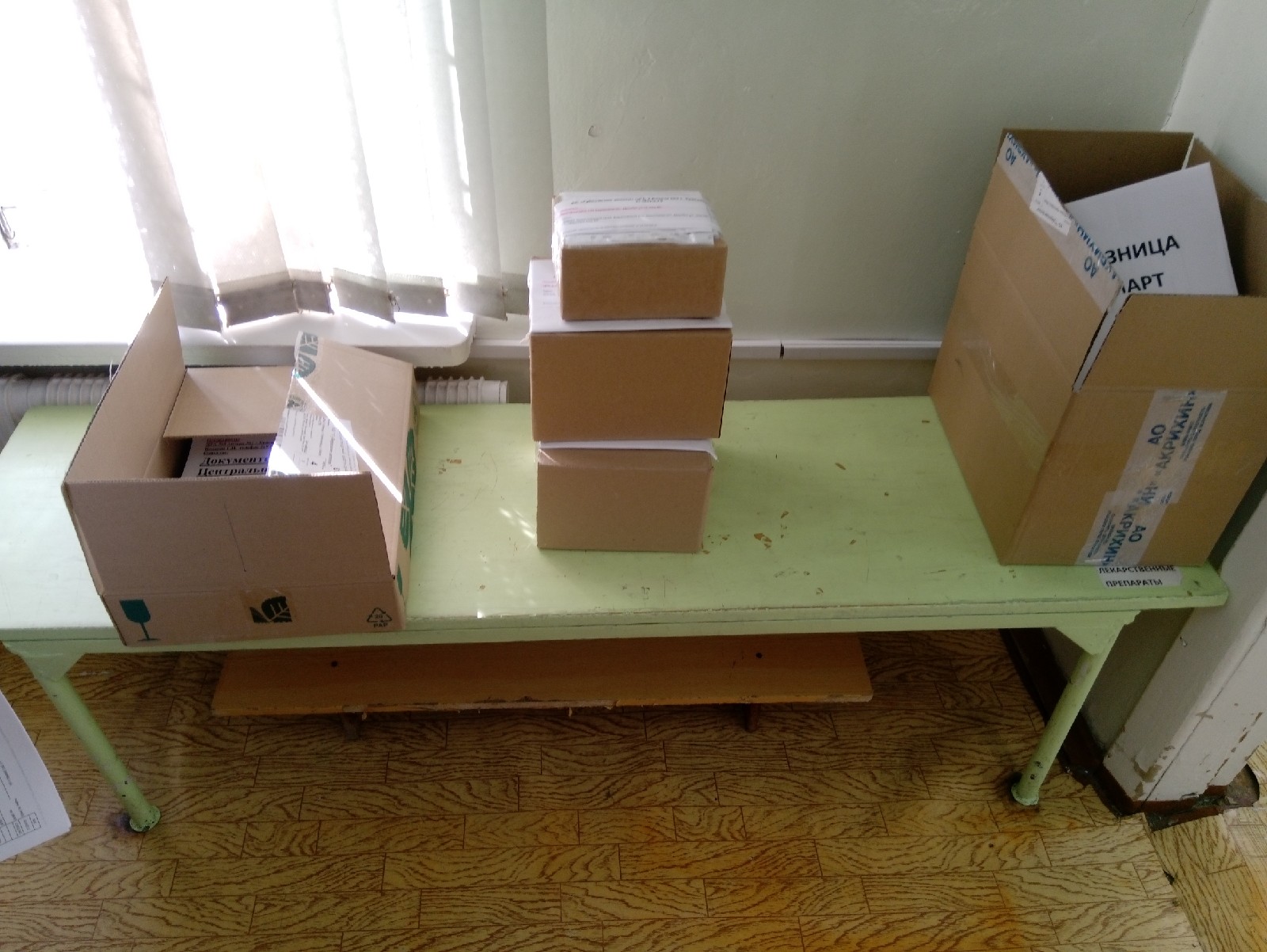 Приход товара
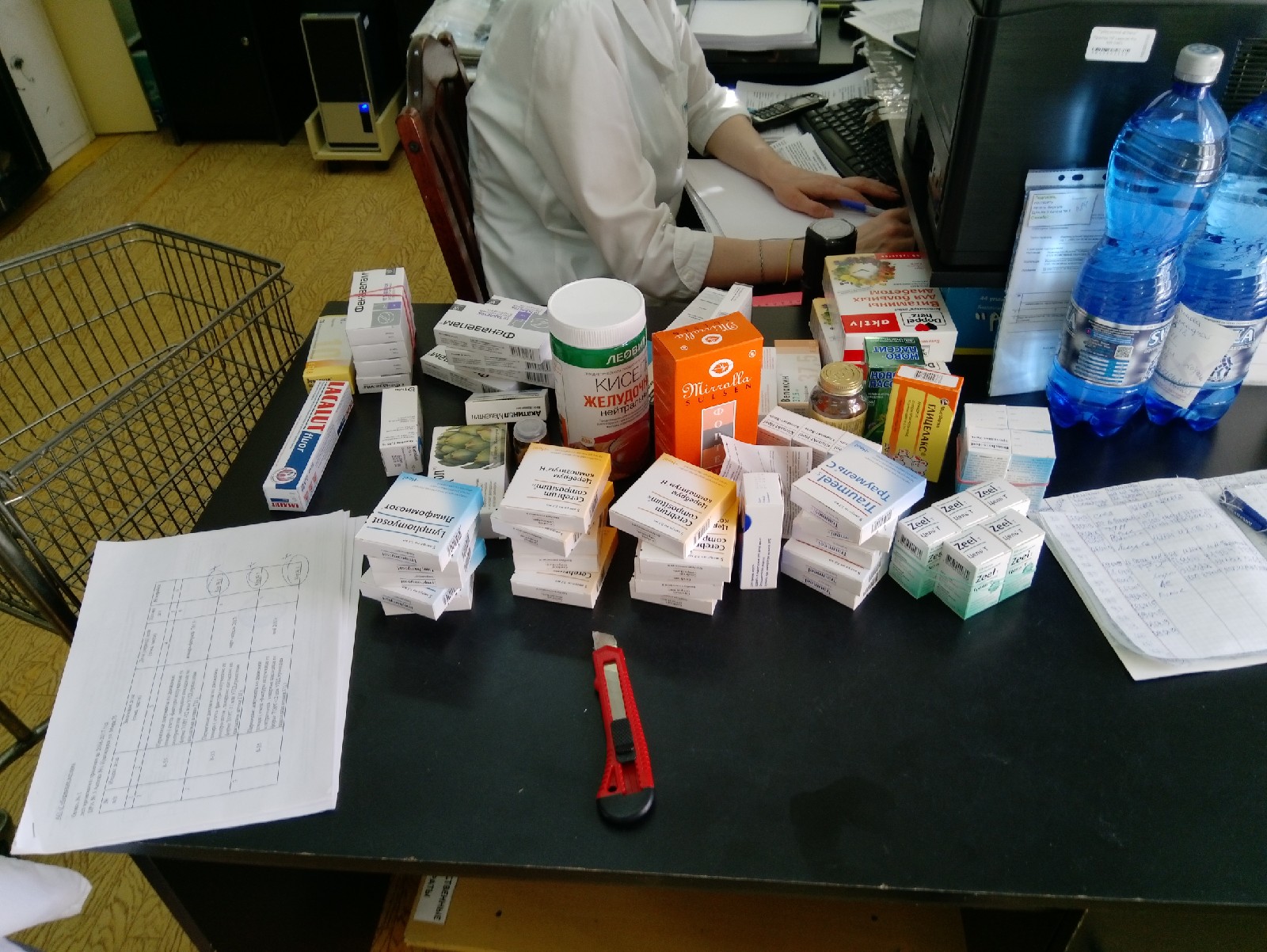 Спасибо за внимание!